Figure 1.  Enlarged brains and heads of β-catenin transgenic animals with horizontal expansion of precursor population. ...
Cereb Cortex, Volume 13, Issue 6, June 2003, Pages 599–606, https://doi.org/10.1093/cercor/13.6.599
The content of this slide may be subject to copyright: please see the slide notes for details.
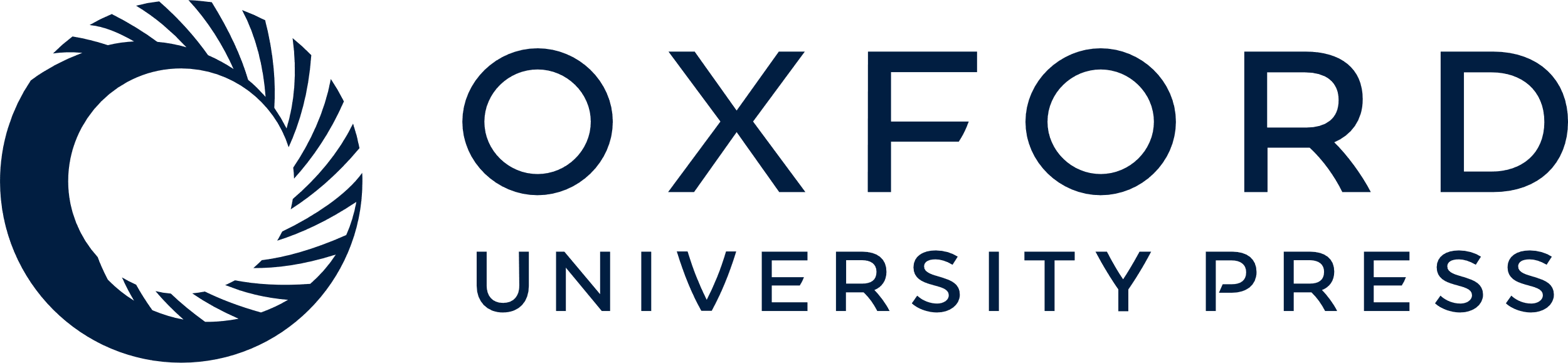 [Speaker Notes: Figure 1.  Enlarged brains and heads of β-catenin transgenic animals with horizontal expansion of precursor population. Mid-coronal section through the forebrain stained with cresyl violet of an embryonic day 15.5 wild-type littermate control (A) and comparable section of a transgenic animal (B) expressing a Δ90β-catenin–GFP fusion protein in neural precursors. The forebrain of transgenic animals is enlarged overall, with increased surface area and folding of the epithelial surface. Bar, 1 mm. Insets: Images of wild-type (a) and of transgenic (b) head reveals gross enlargement of the skull and forebrain vesicles protruding anteriorly (arrowhead) over the face of the embryo. Bar, 2 mm. (C, D) In situ hybridization for Hes5 in comparable coronal sections through wild-type littermate control (C) and transgenic brain (D). Hes5 is expressed in progenitor cells of in the ventricular zone of wild-type and transgenic brains. Additional areas of Hes5-expressing cells are located in ectopic regions away from the ventricular lumen in transgenic animals (arrowheads). Bar, 1 mm. (E, F) BrdU labeled cells in transgenic animals after 30 min exposure to BrdU. BrdU labels the same cells as the progenitor markers Hes5 and Hes1. (F) Higher magnification image reveals overall organization of ventricular zone of transgenic animals is preserved, with S-phase progenitors occupying the outer half of the ventricular zone, similar to wild-type progenitors. Bar, 1 mm (E), 200 μm (F). This figure is reproduced from Chenn and Walsh (Chenn and Walsh, 2002) with permission.


Unless provided in the caption above, the following copyright applies to the content of this slide: © Oxford University Press]